Maximum Likelihood Estimation
We usually know which parametric model the data is drawn from. However, we often do not know the model parameters. 
Example:
We have data (size=n) to predict if a patient would be readmitted; binary output-either the patient is readmitted or not; and some predictors; here parametric model is logistic regression. But we don’t know p=P(patient is readmitted). We have to calculate it using the data.  
Maximum likelihood estimation is a method to estimate unknown parameters of the underlying distribution of data. It was introduced by R. A. Fisher, a great English mathematical statistician, in 1912.
1
Maximum Likelihood Estimation Contd.
2
Joint Distribution Function
Likelihood function
3
4
5
Examples
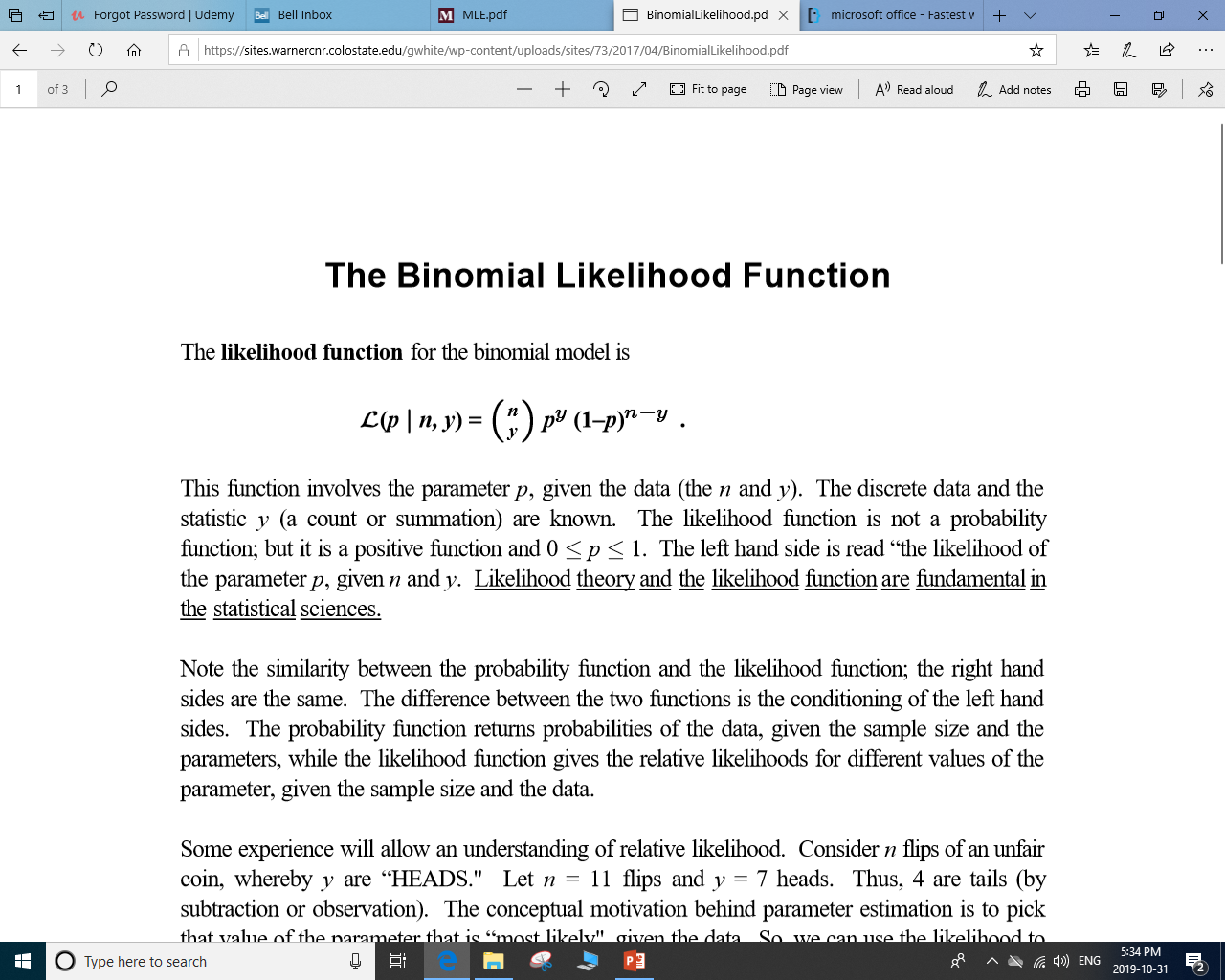 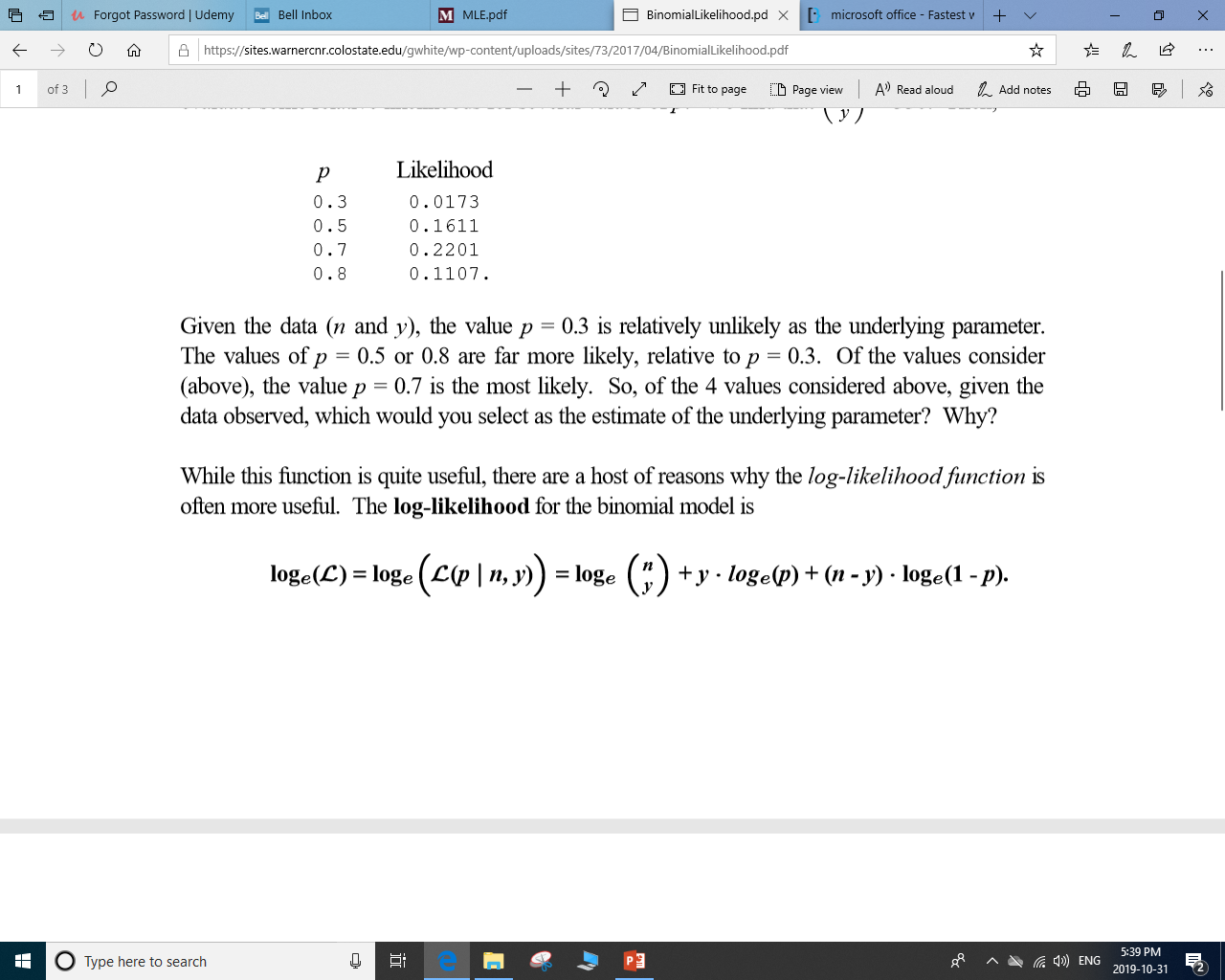 6
Example 1 Contd.
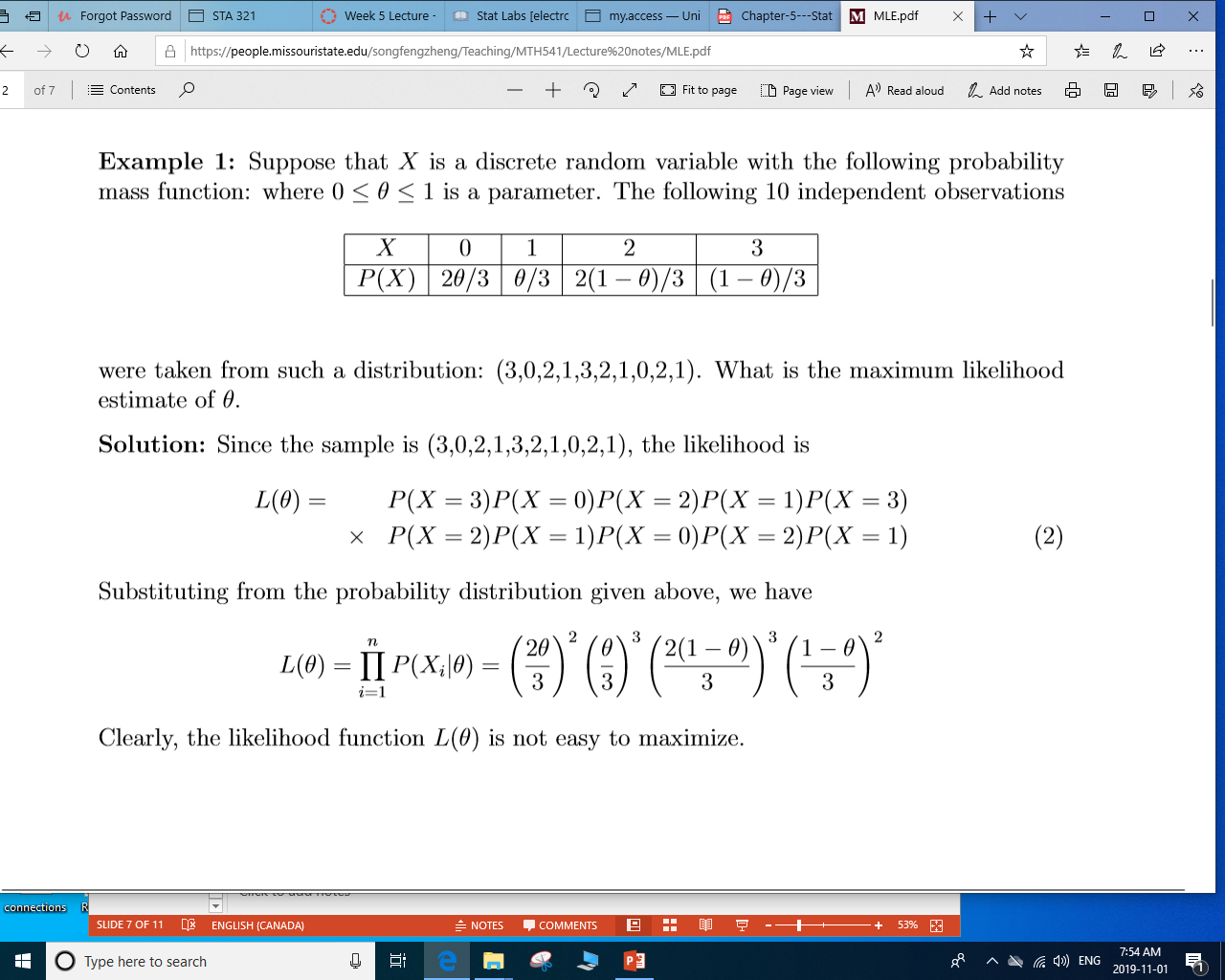 7
Example 2 Contd.
Solution:
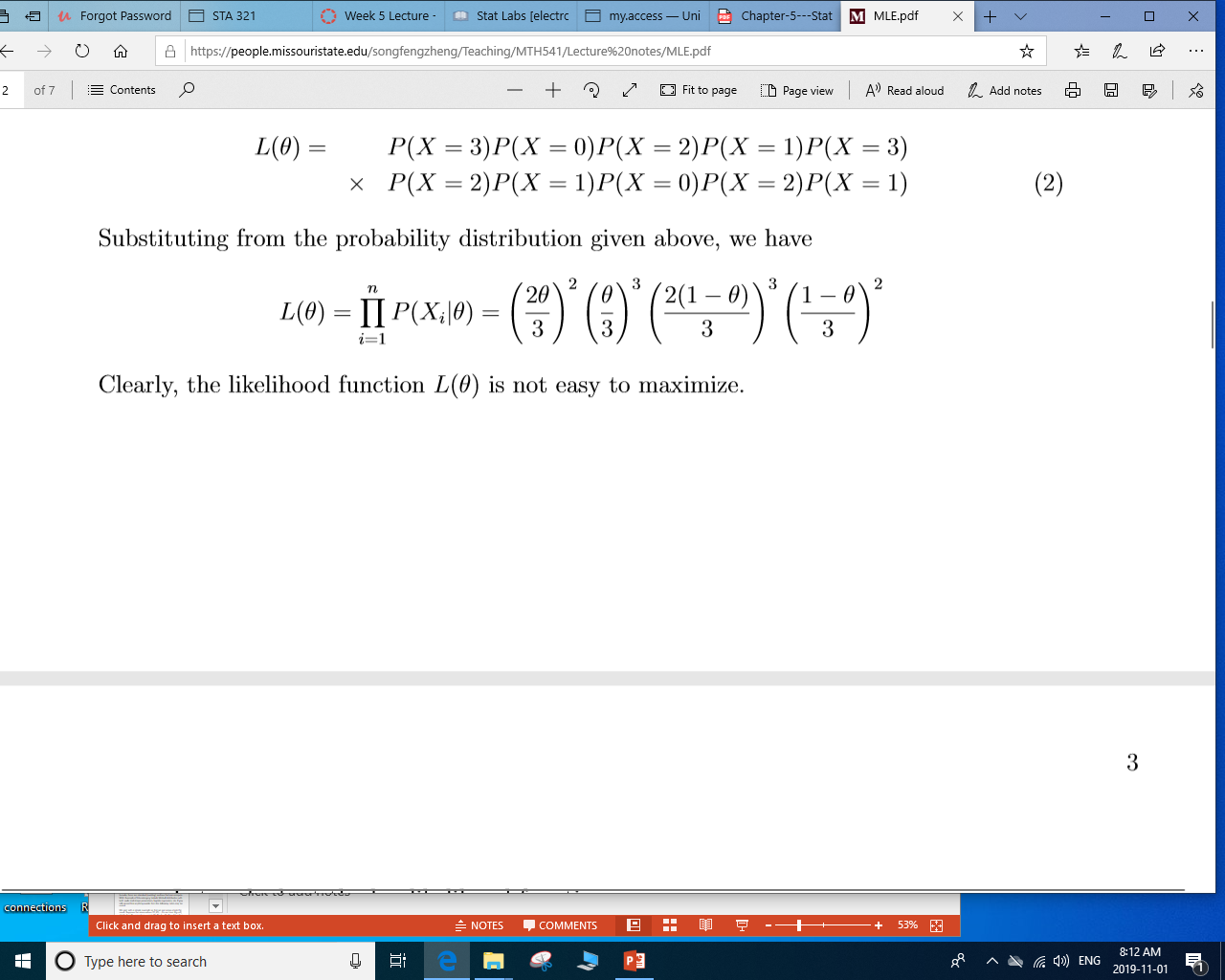 8
Solution:
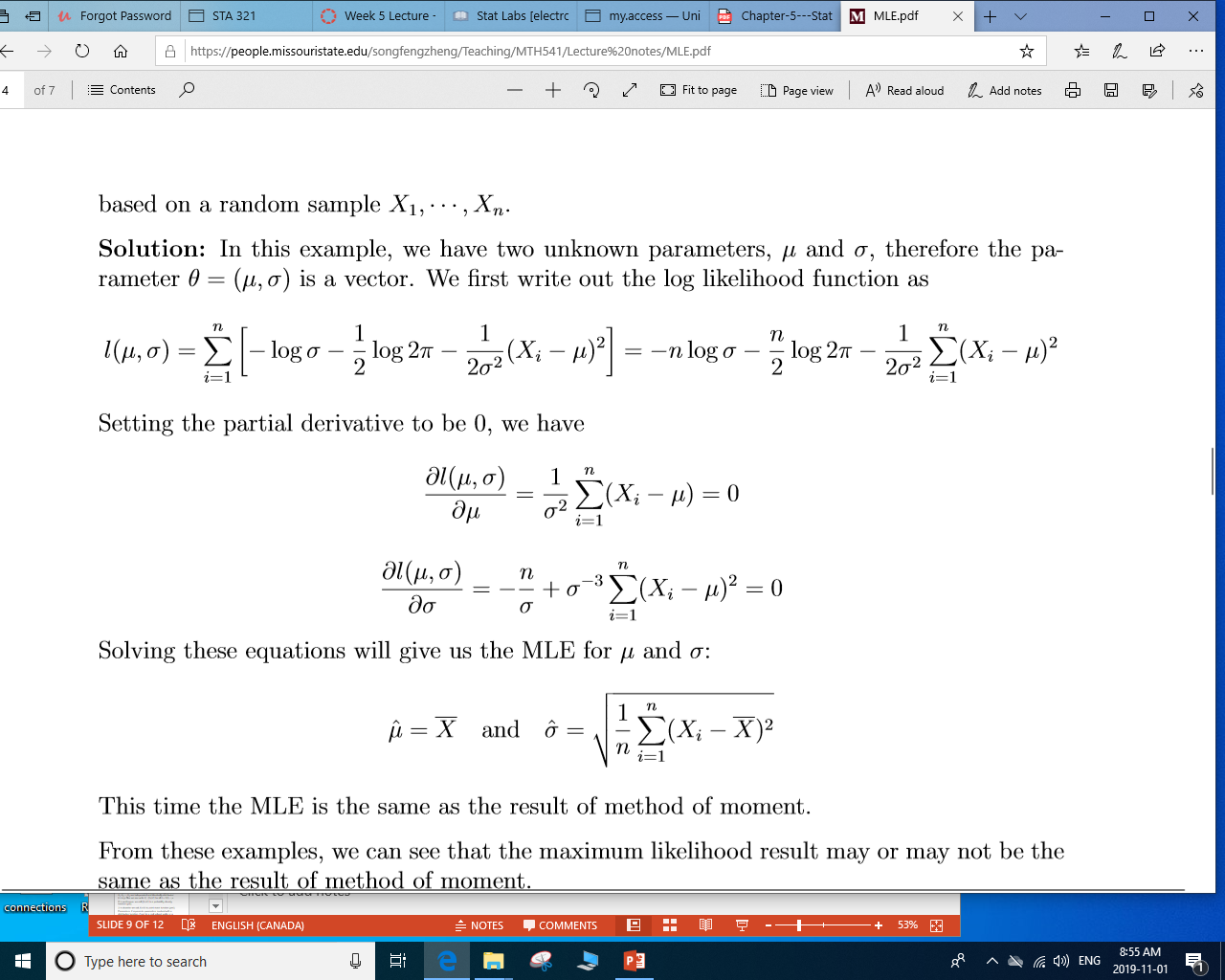 Letting partial derivatives to be zero
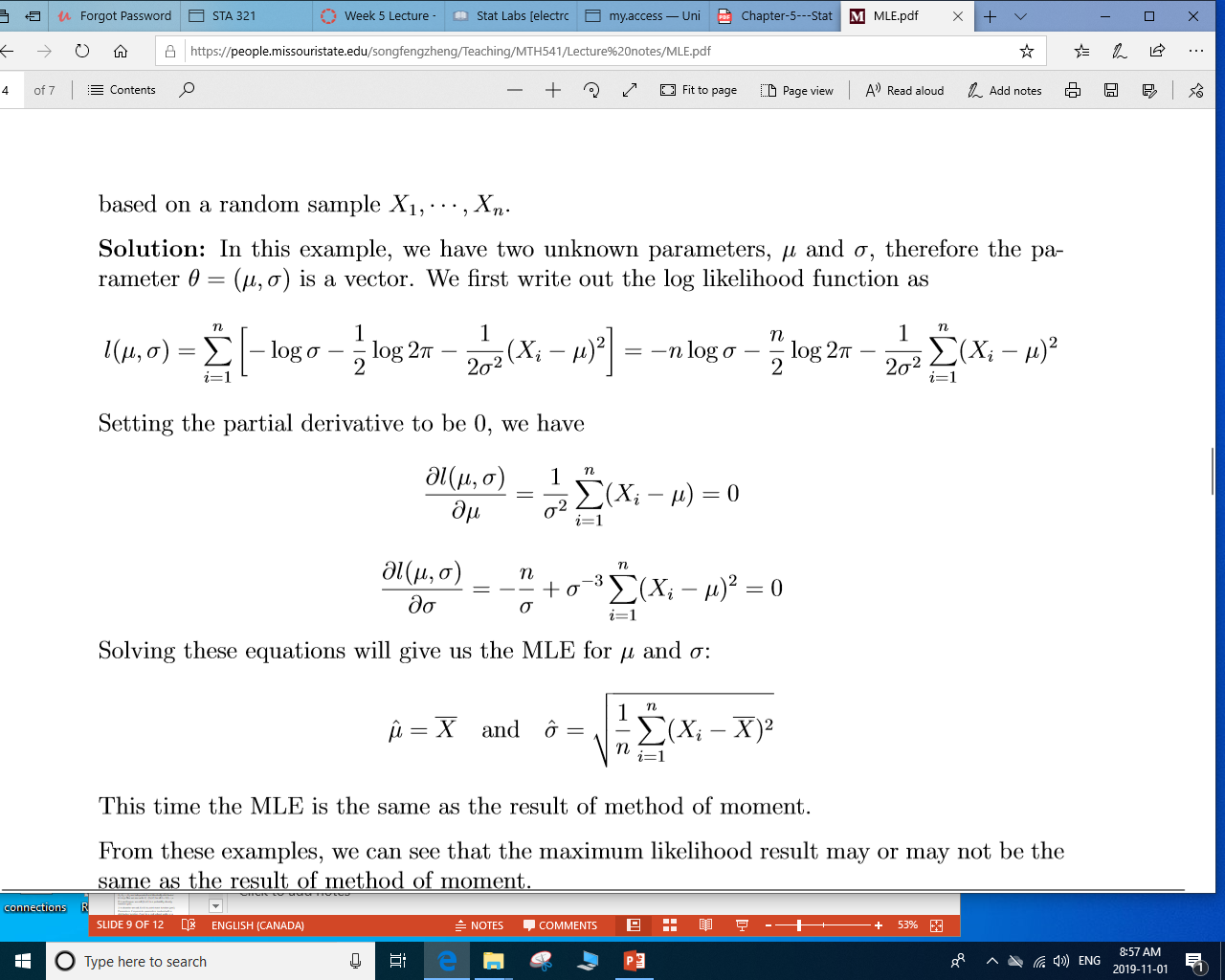 9
Solution Contd.:
10
Solution:
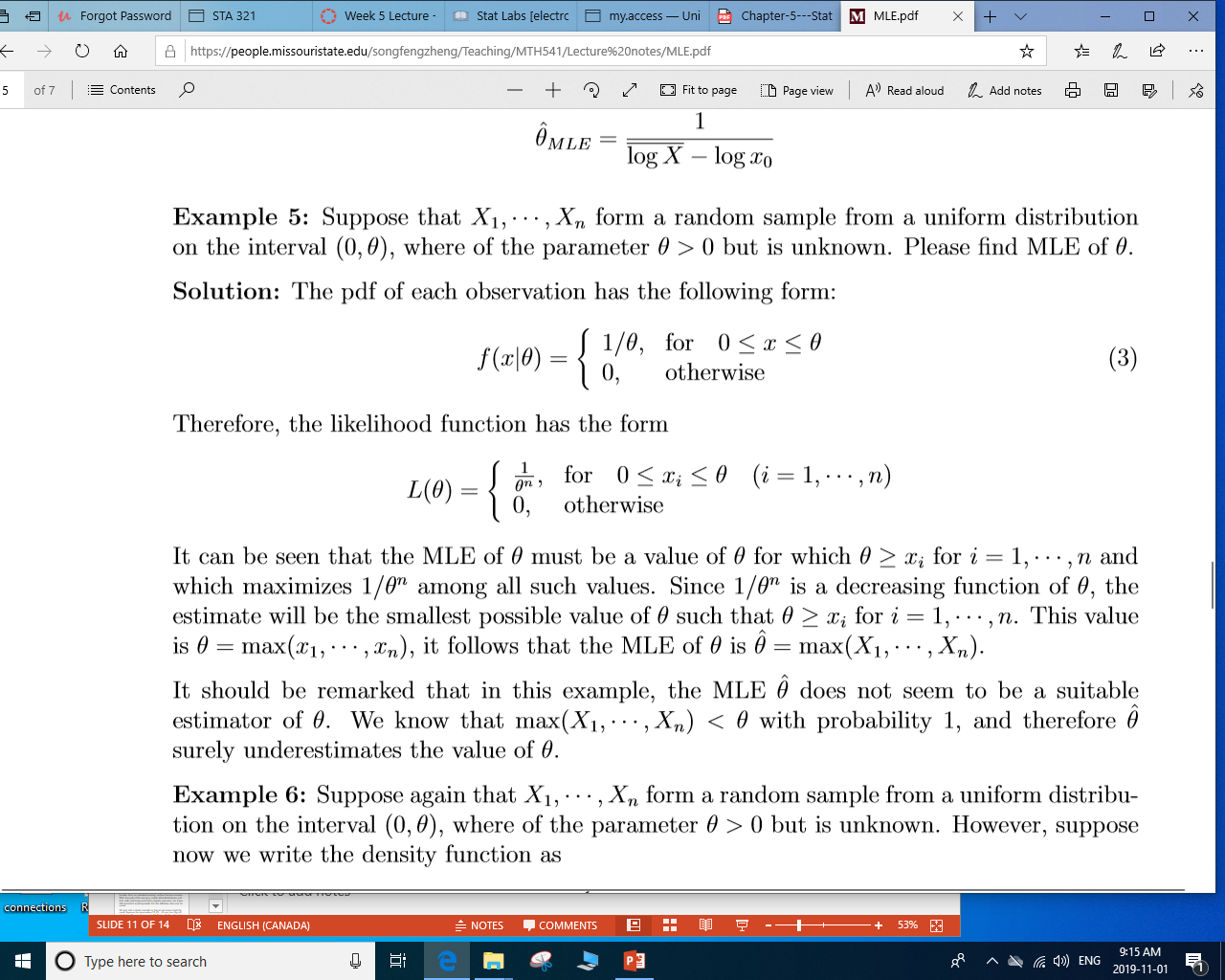 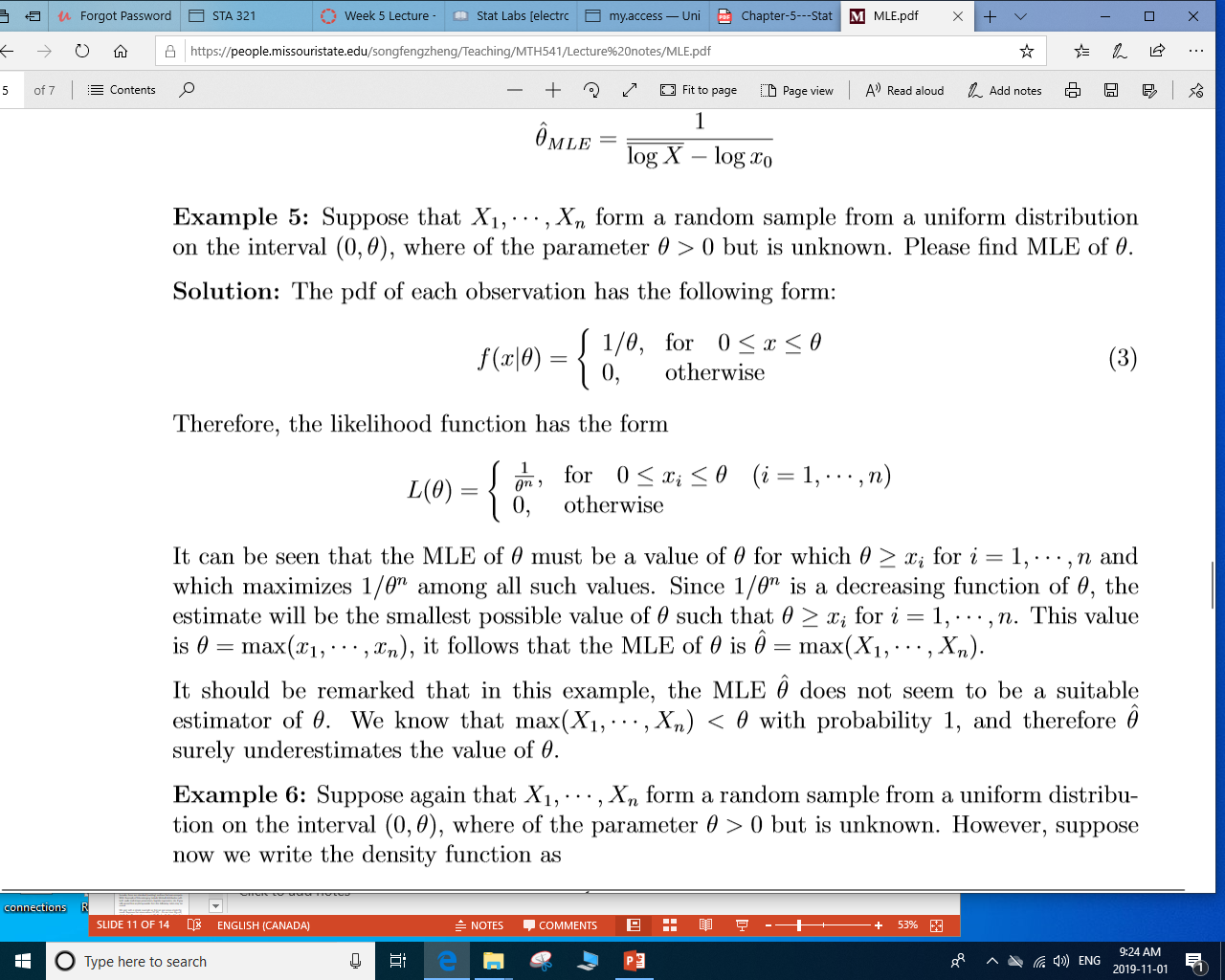 11
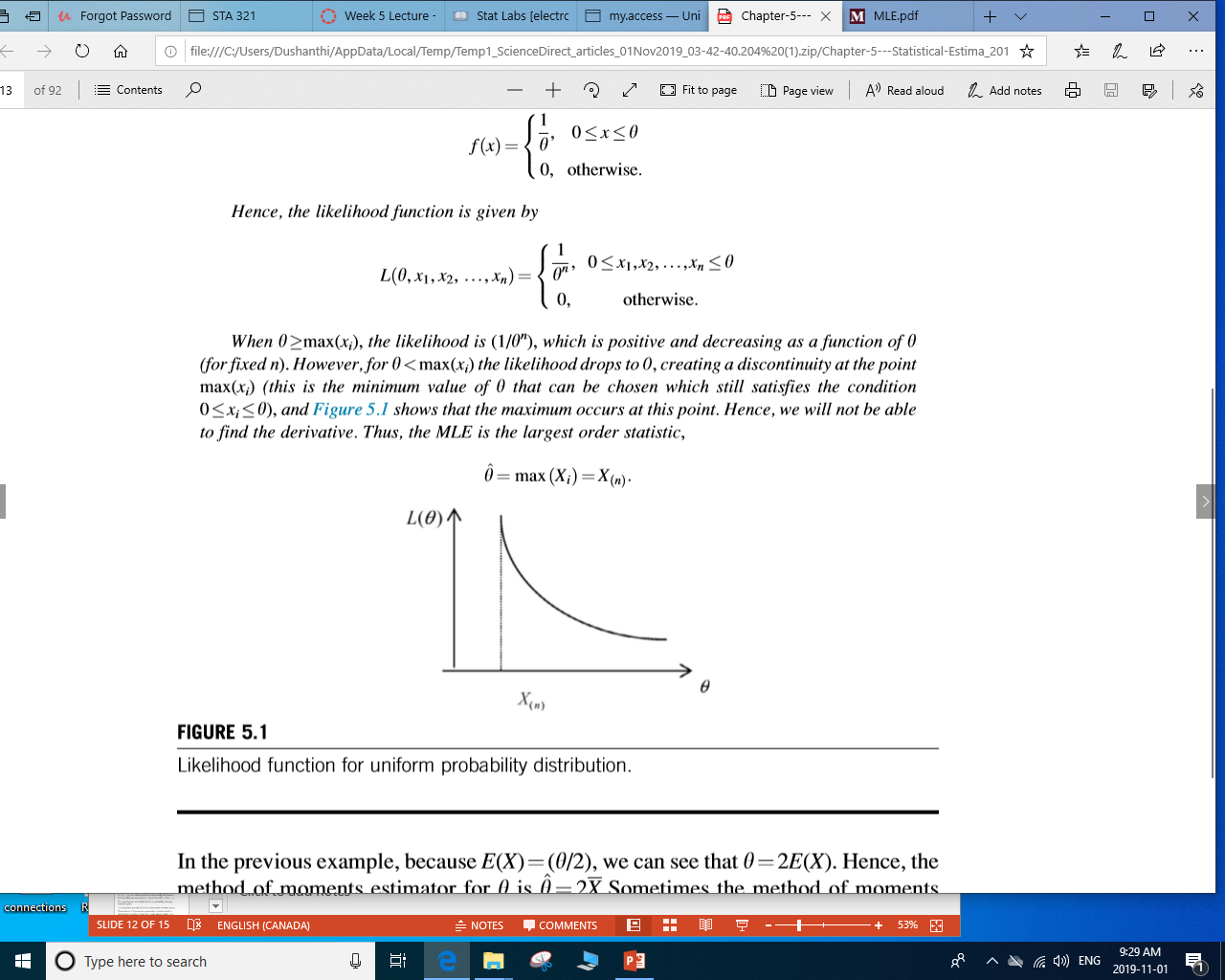 12
MLE Computations
MLE in many cases have explicit formula
For some distributions even though there are no explicit formula, there are standard (existing, numerical procedures) routines that can compute MLE. 
Example: Logistic regression

Numerical methods:
Newton-Raphson 
Fisher’s scoring method
expectation–maximization (EM) algorithm
13